Foundations in Biomedical Sciences – Lecture 2
Protein Structure and stability
Primary, secondary, tertiary structure
Standard energy
Entropic effects
Enthalpic effects
Gordon Rule
Department of Biological Sciences
Carnegie Mellon University

rule@andrew.cmu.edu
Protein Purification Methods
Affinity chromatography
Ion exchange
Size exclusion
Amino Acids
pKa, chemical and environmental effects
Measuring pKa
UV-Vis absorption
Fluorescence properties of Trptophan
Expression of Recombinant Proteins
Transcription and Translation
E. Coli and T7 RNA Polymerase
Lac operon as a control system
pET vectors
Restriction enzymes & DNA Ligase
8/28/2024
Foundations - Rule - F2024 - Lecture 2
1
Acidic Groups in Amino Acids & Proteins
A. Key Groups
B. Other sidechain ionizations that are usually less  important for function:
Tyr-OH pKa=10
Cys-SH, pKa=8.
C. Other sidechain that do not ionize over a pH range of 0-10:
Amide (Asn, Gln)
Alcohol (Ser, Thr)
Indole (Trp)
8/28/2024
Foundations - Rule - F2024 - Lecture 2
2
What Determines pKa values?
Chemical Effects
Environmental Effects
Chemical Effects

Consider a terminal glutamic acid in a protein.

Why do the pKa values of the two carboxylates differ? Explain why one is 2 and the other is 4.
Environmental Effects on pKa Values:

In addition to chemical bonding effects, the pKa values of groups can change due to environment.

i.e. a protein with multiple His residues will likely show different pKa values for each His residue.

Local charges can shift pKa values.

How do we measure the pKa of individual residues in a protein?
Full negative charge on the oxygen is unfavorable.
What will the electronegative nitrogen do to the negative charge?
8/28/2024
Foundations - Rule - F2024 - Lecture 2
3
Measuring pKa with NMR - Biochemical Spectroscopy
Spectroscopy:
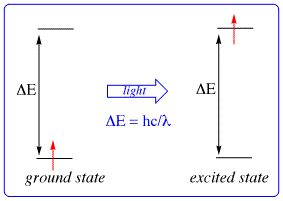 System exists in a ground and higher energy excited state.
Light of a specific wavelength is absorbed.
Energy of light corresponds to energy difference between ground and excited state
Absorption spectrum is the amount (intensity) of energy absorbed versus wavelength.
Nuclear Magnetic Resonance (NMR):
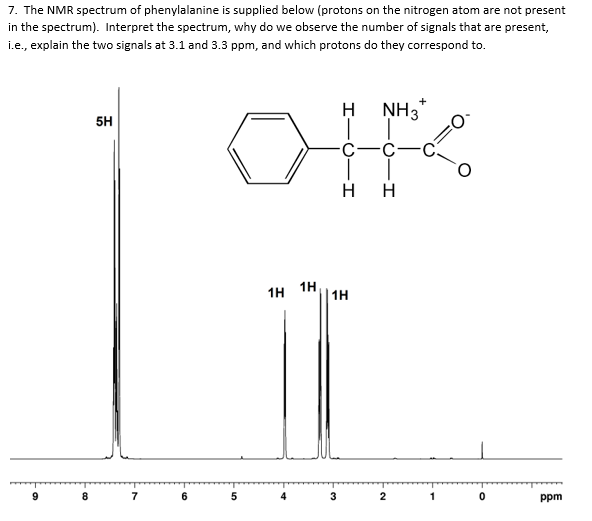 Light is absorbed by nuclear spins.
Spins go from one direction to the other (spin up/spin down)
Absorption energy is indicated by chemical shift (δ).
8/28/2024
Foundations - Rule - F2024 - Lecture 2
4
Experimental Measurement of pKa – pH Titrations
C. Observed shift is weighted average and can be used to determine fraction protonated and deprotonated.
His A – deprotonation increases chemical shift
(from 7.4 to 10.0).
His B – deprotonation decreases chemical shift
(from 9.8 to 8.3)
A. Chemical shift depends on the local environment.
B. Chemical shift of highlighted proton changes due to protonation/deprotonation.
NMR spectra acquired at indicated pH
Example: Protein with two histidines.
His A
His B
Low pH
Fully protonated
High pH
Fully deprotonated
pKa: pH where peak is ½ way between two extremes
8/28/2024
Foundations - Rule - F2024 - Lecture 2
5
Practical Biochemistry - UV Absorption of Proteins to Determine Concentration
where
A is the absorbance of the sample;
I0 is the intensity of the incident light;
I is the intensity of the light that leaves  the sample.
ε is the molar extinction coefficient at a specific wavelength
[X] is the concentration of the absorbing  species
l is the path length (usually 1 cm).
A  log IO   [ X ] l
I
UV-Vis:
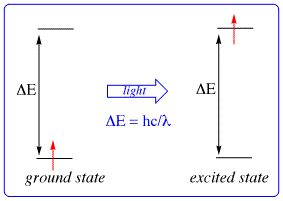 Light is absorbed by electrons.
Electrons go from low energy orbital (ground) to higher energy orbital (excited).
Energy released as heat in non-fluorescent chromophores.
Absorption energy indicated as wavelength (nm)
8/28/2024
Foundations - Rule - F2024 - Lecture 2
6
UV Absorption Properties of Proteins
Three aromatic amino acids absorb light in the ultraviolet range (UV).
Cys in disulfide bonds absorbs weakly at 280 nm, e = 125/Cys pair
The extinction coefficients (or molar absorption coefficients) of these amino acids are:
8/28/2024
Foundations - Rule - F2024 - Lecture 2
7
UV Absorption Properties of Proteins
Calculation of molar extinction coefficients: If a molecule contains a mixture of N different  chromophores, the molar extinction coefficient can generally be calculated as the sum of the molar  extinction coefficient for each absorbing group in the protein:
Therefore, the molar extinction coefficient for a protein can be calculated from its amino acid  composition.
Example:
A protein has two Tryptophan (Trp) residues and one Tyrosine (Tyr) and one Phe, what is its extinction coefficient at 280 nm?
Calculation of pI and other properties are done via web servers: https://web.expasy.org/protparam/
8/28/2024
Foundations - Rule - F2024 - Lecture 2
8
Fluorescence Properties of Tryptophan
Why do we care? The wavelength and intensity of Trp fluorescence are sensitive to changes in protein structure, providing a convenient way to measure stability of the protein and the binding of molecules to the protein.
Absorbance:
Absorbed photon moves electron from the low energy ground state to an empty orbital.
Energy of excited state drops due to a number of reasons, including a response to the environment.
When electron goes back to the ground state its energy is released as heat (non-radiative decay)
Fluorescence:
Absorbed photon moves electron from the low energy ground state to an empty orbital.
Energy of excited state drops due to a number of reasons, including a response to the environment.
When electron goes back to the ground state its energy is released as a photon (radiative decay)
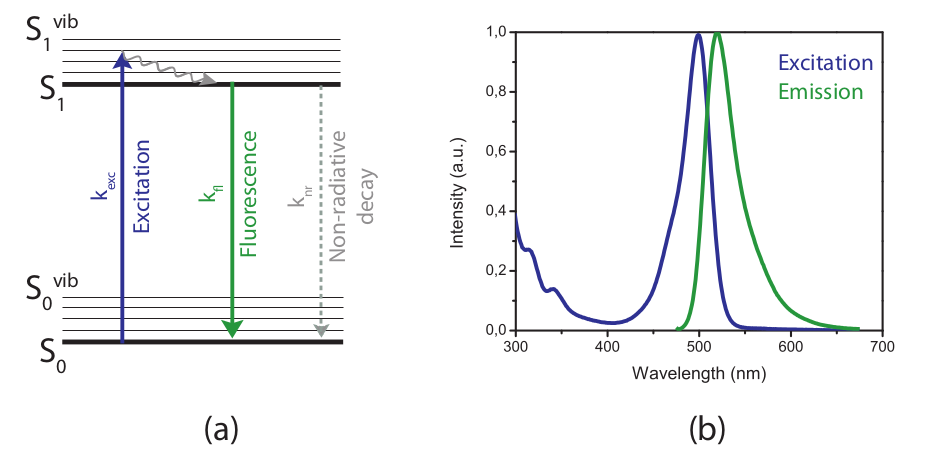 Intensity of fluorescence depends on relative rates of fluorescence and Non-radiative decay.
The emitted photon is always of longer wavelength due to the drop in energy of the excited state.
8/28/2024
Foundations - Rule - F2024 - Lecture 2
9
[Speaker Notes: https://svi.nl/Fluorescence]
Fluorescence Properties of Tryptophan
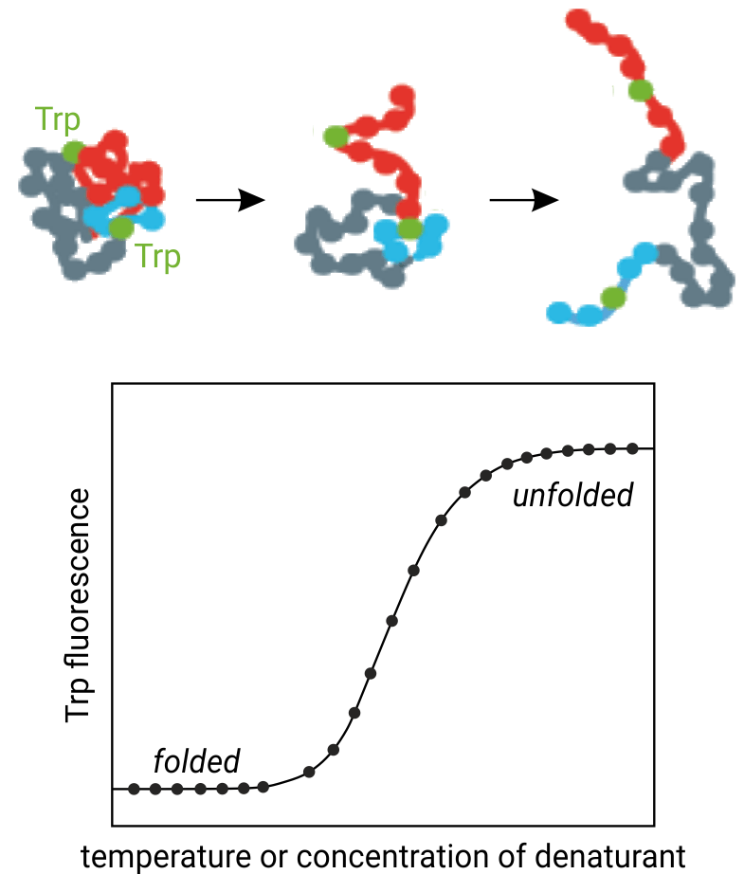 Tryptophan is strongly fluorescent, absorbing at 280 nm and emitting at ~350 nm.
Tyr and Phe have weaker fluorescence and are of little practical use due to the low intensity of fluorescence.
The Trp emission wavelength depends on the solvent polarity:
Buried Trp emits at ~320 nm (non-polar environment), excited state is not stabilized by water dipoles.
Solvent exposed Trp emits at ~360 nm (polar), lower energy due to stabilization of excited state by water.
Emitted light
Excitation wavelength
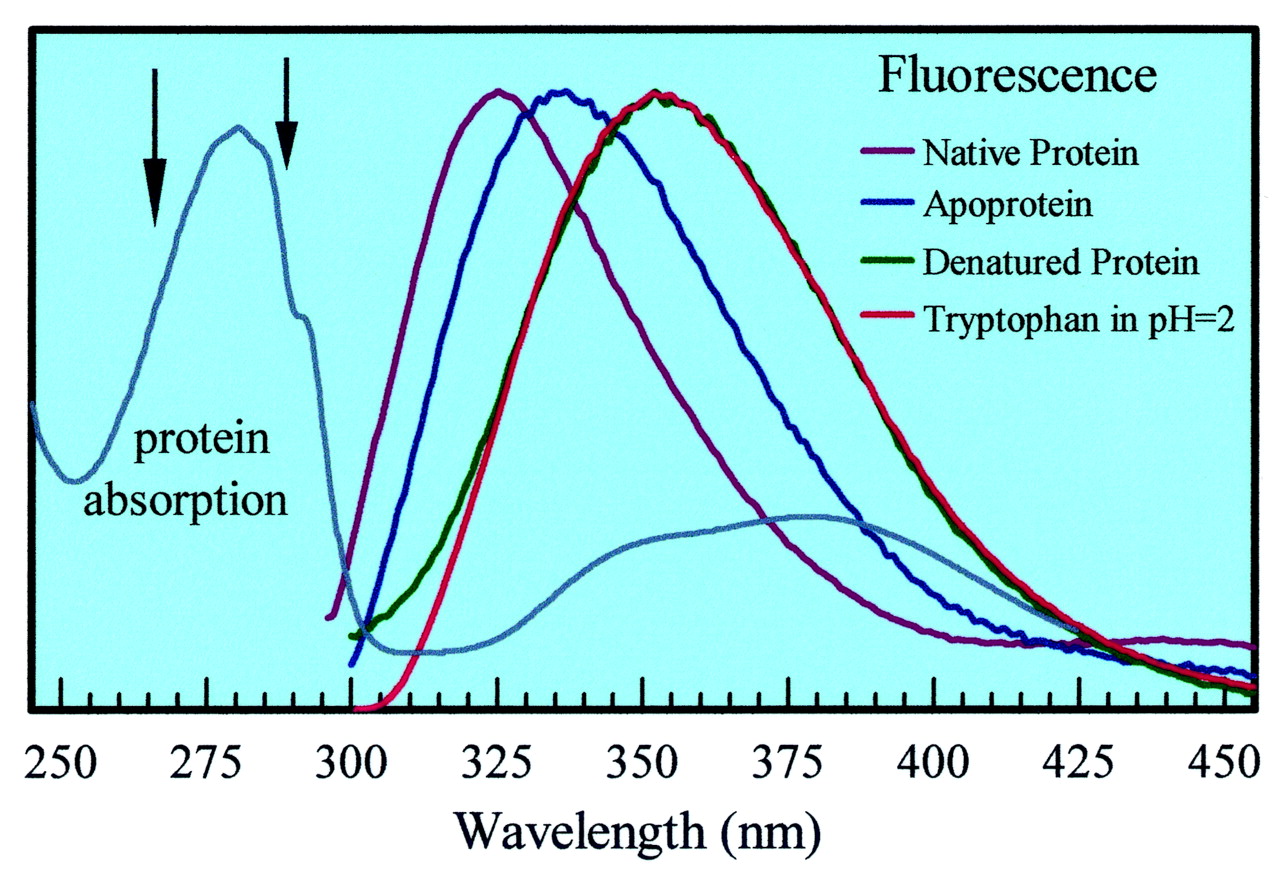 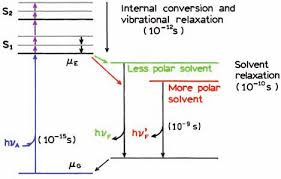 The above curves are scaled to be the same intensity.  Unfolding can cause either a decrease or increase in fluorescence intensity, depending on the environment of the Trp in the folded state.
8/28/2024
Foundations - Rule - F2024 - Lecture 2
10
[Speaker Notes: Dongping Zhong et al. PNAS 2002;99:1:13-18]
Protein Structure & Stability
8/28/2024
Foundations - Rule - F2024 - Lecture 2
11
Molecular Forces &  Protein Stability
i) Electrostatics: The interaction energy between two charged particles is:
E
Like point charges
(+, +) (-, -)
The energy depends on the charges of the particles (q1, q2), distance  (r) between the two charges, and the dielectric constant (D) of the media.
E
The  dielectric  constant  depends  on  the  solvent. Water has a high  dielectric constant because it is a polar solvent.
The water molecules will orient themselves around the ions, reducing the effective charge on the ion.The high dielectric constant of water reduces electrostatic interactions to ~10 kJ/mol
d
Unlike point charges
(+, -)
Electrons from one atom forced into electrons of the other atom
-
+
ii) Van der Waals/ Keesom (dipole-dipole) – an electrostatic interaction that involves permanent partial charges.  It does not involve  formal charges.
+
-
Electron clouds just touching
8/28/2024
Foundations - Rule - F2024 - Lecture 2
12
iii) Van der Waals: London Force - Induced dipole
Fluctuation of electron density leads to charge distribution on a neutral atom.
The charge imbalance polarizes near-by atom
An attractive electrostatic force is generated.
Charge reversal quickly occurs, but response of other atoms maintains attractive interaction
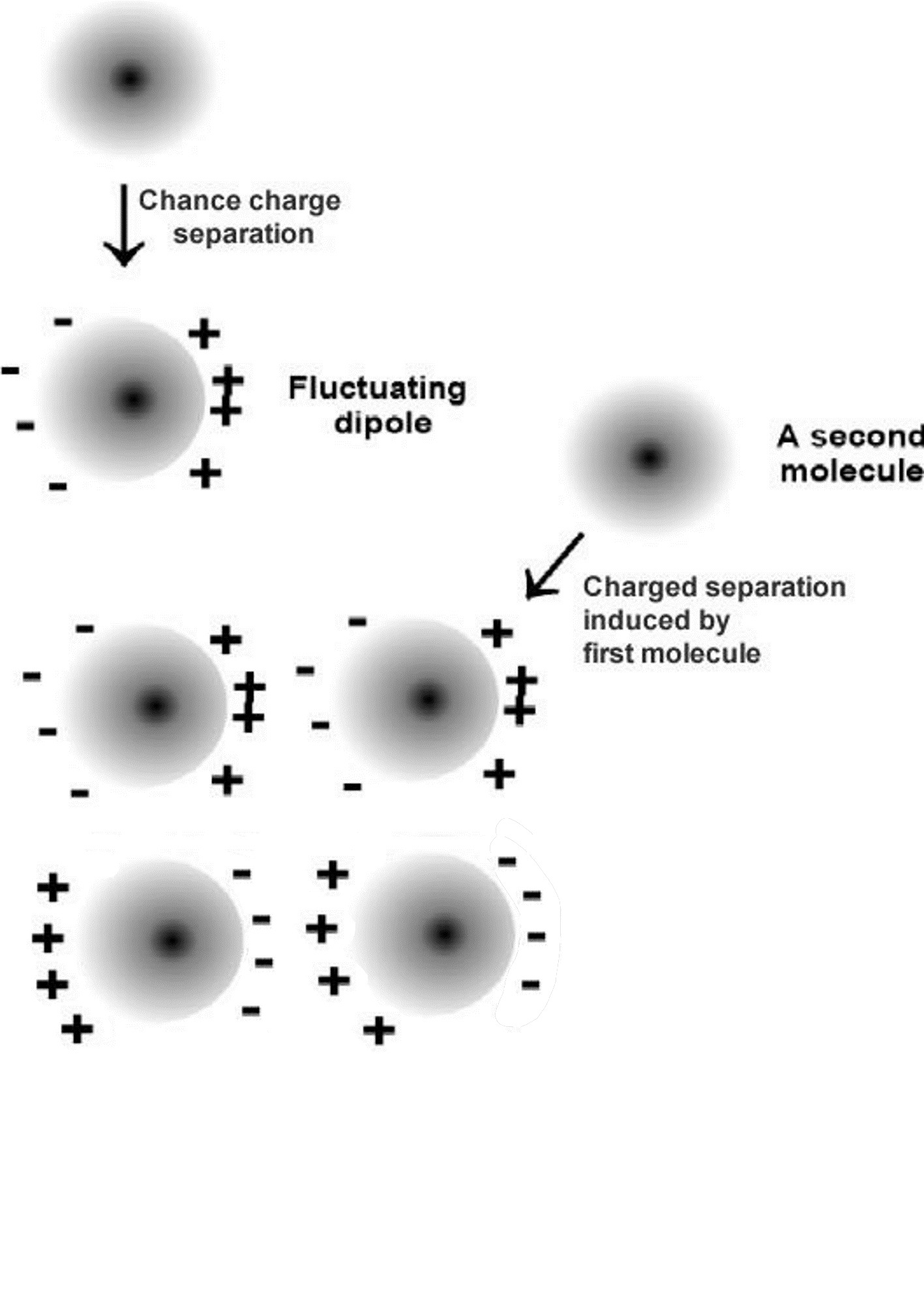 E
d
Favorable vdw interactions
Which of these will have the most favorable vdw interaction:
           1            2            3
8/28/2024
Foundations - Rule - F2024 - Lecture 2
13
Secondary Structure
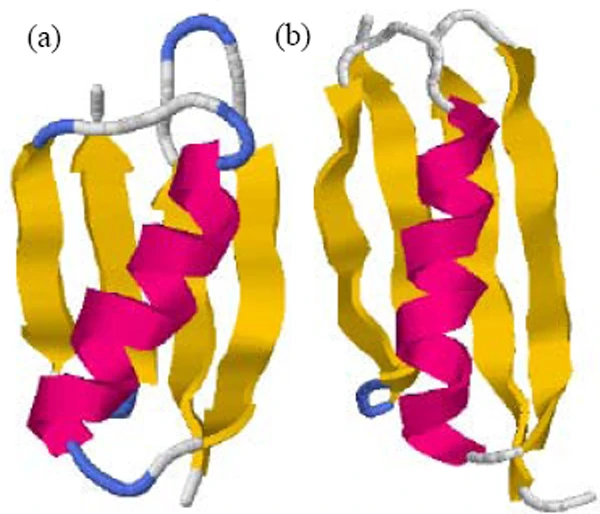 Goals:
Why are peptide bonds planer and usually trans.
Why H-bonding and van der Waals restrict secondary structures.
Generation and interpretation of Ramachandran plots
van der Waals (mainchain and sidechain)
H-bonding (mainchain atoms)
Regular Secondary Structure:
Local conformation of only the mainchain atoms.
Regular secondary structure because each residue within a secondary structural element has the same geometrical shape due to identical rotational angles about bonds in each residue.
The repeating geometrical properties of the subunits will result in a three-dimensional shape if the units are  laid end to end:
Rectangular blocks will generate a linear shape.
Curved blocks will generate curved shapes, these will be helices in three dimensions.
8/28/2024
Foundations - Rule - F2024 - Lecture 2
14
The “shape” of each amino acid depends on the conformation of the bonds within a residue:
 (omega) - peptide bond
Φ (Phi), the bond between N and C
Ψ (Psi), the bond between C  and C.
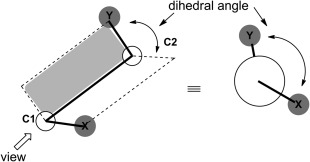 The angle of rotation around a bond is specified as the dihedral angle between two planes that share the bond.
The two planes  that are used to specify the phi angle are illustrated above.
8/28/2024
Foundations - Rule - F2024 - Lecture 2
15
In the case of a simple molecule, such as a 1-chloro-1-fluoroethane three different conformations are generally  considered stable for free rotation about a single bond.
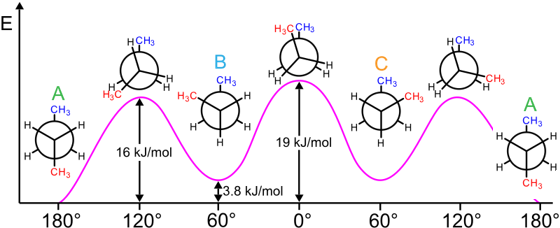 Bond rotation about the C-C bond in butane indicates relatively small energies between each stable state, so interconversion between rotational conformations will easily occur and a molecule will sample all possible low energy states.
Reflection: How many different conformations could the backbone atoms of one residue in a protein take,  assuming free rotation around each of the three bonds (C-N, N-C, C-C)?
8/28/2024
Foundations - Rule - F2024 - Lecture 2
16
Ramachandran Plots – Representing the phi and psi angles of each residue
The conformations that are experimentally observed in proteins can be visualized by plotting the Φ (Phi) and Ψ (Psi) angles for each residue  in a two-dimensional plot. Such a plot is called a Ramachandran Plot:
The horizontal and vertical axes represent the phi and psi angles of each residue.
A single point in the plot represents one residue in the protein.
Colored regions represent regions of low (favorable) energy due to van der Waals.  These colored areas are for residues with a β carbon.
The white areas correspond to unfavorable van der Waals, the phi and psi angles would push atoms too close together.
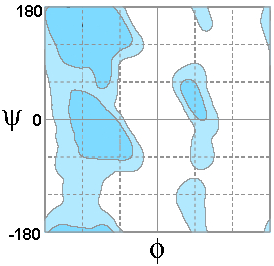 Plot of Energy versus Phi for Psi =0.
Expectations – Ramachandran plot
How it is constructed
Location of different secondary structures
Origin of colored and white regions (vdw)
8/28/2024
Foundations - Rule - F2024 - Lecture 2
17
How many Secondary Structures are Found in Nature?
The Ramachandran plot of proteins shows only three possible low energy “shapes”:
Linear strands, called β-strands, which usually form a multi-stranded sheet.
A right-handed helical geometry, called an α-helix.
The mirror image of the helix -  left-handed, relatively rare.
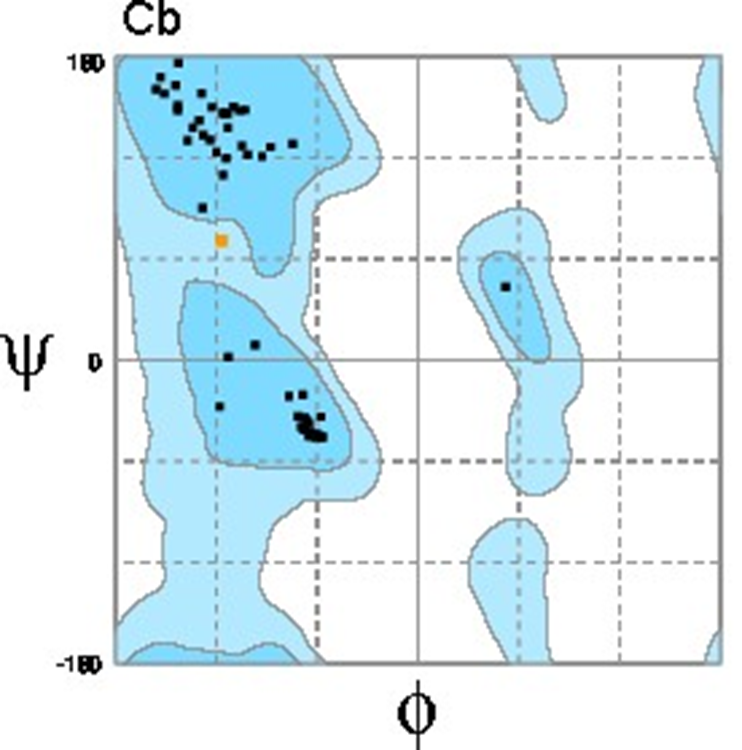 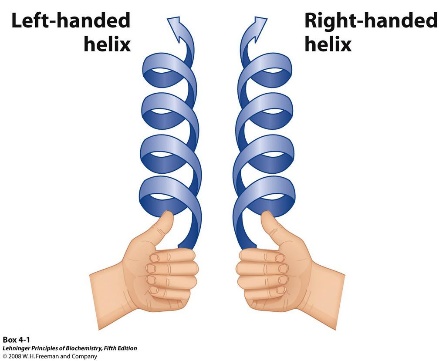 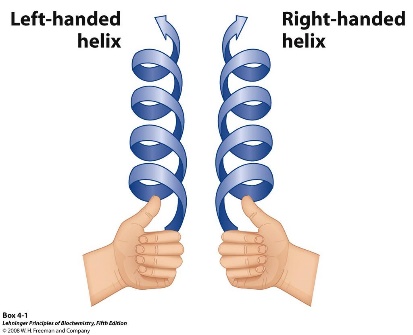 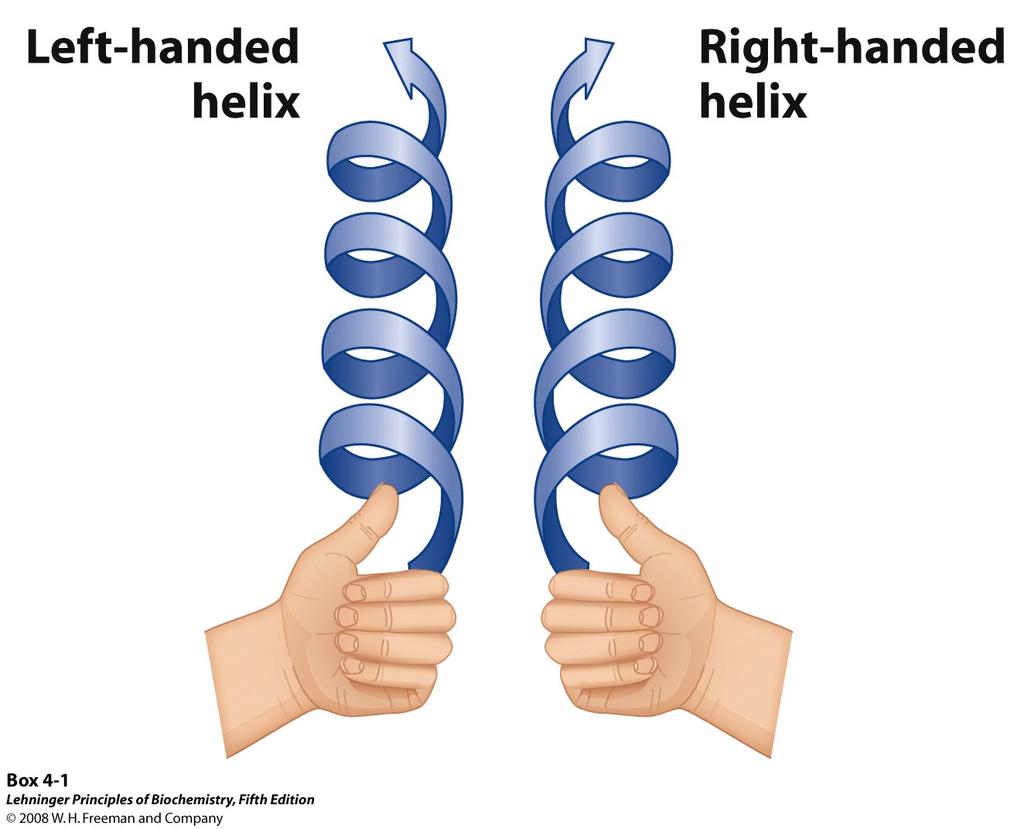 Why are there only three possible “shapes”? 
Free rotation about all three bonds should give us 27 possible shapes!
What limits the numer of conformations to three?
8/28/2024
Foundations - Rule - F2024 - Lecture 2
18
Conformational Freedom of Proteins – One bond at a time
Ci-1 - N (Peptide bond):
The four atoms that make up this bond are planar due to the hybridization properties of the carbonyl carbon and the  nitrogen (both sp2). 
Free rotation about the bond is not possible since the pz orbitals of oxygen, carbon,  and nitrogen form a delocalized system. Rotation about the peptide bond would break the interaction between the  pz orbital of the nitrogen and carbon atoms and is therefore unfavorable. The peptide bond is said to be a "partial  double bond".
The N-H group within the peptide bond can only act as a hydrogen bond donor. The partial negative charge on  the nitrogen is delocalized over the entire conjugated system so it is not energetically favorable for it to accept  a hydrogen bond (a similar argument applies to the NH group on Trp sidechain, and the amide group found on Asn and Gln sidechains).
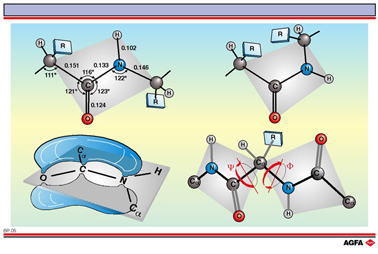 Expectations – Peptide bond
Why the peptide bond is planer
Why trans is favorable over cis.
8/28/2024
Foundations - Rule - F2024 - Lecture 2
19
[Speaker Notes: https://old.iupac.org/didac/Didac%20Eng/Didac04/Content/BP05.htm]
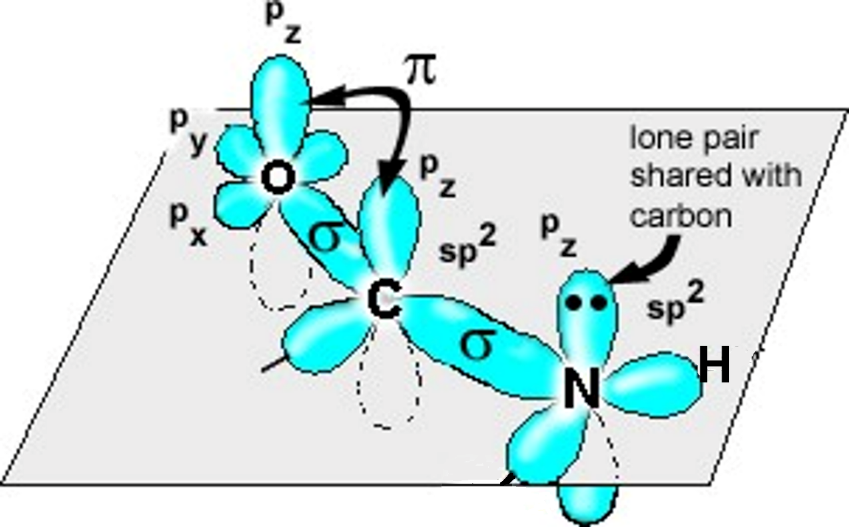 Both forms are equally stable from a molecular orbital perspective.
Both allow overlap of the pz orbital on N with the pz orbital on C.
Trans
Cis
8/28/2024
Foundations - Rule - F2024 - Lecture 2
20
Cis and trans Peptide Bonds: 
Two possible orientations of the peptide bond allow overlap of the pz  orbital between  the C and N.
They are related by a 180o flip of the peptide bond, giving two possible  conformations: trans or cis. 
The trans form is seen to be 1000x more stable than the cis form.
For peptide bonds involving proline, the trans form is 5 x more stable
Trans
Cis
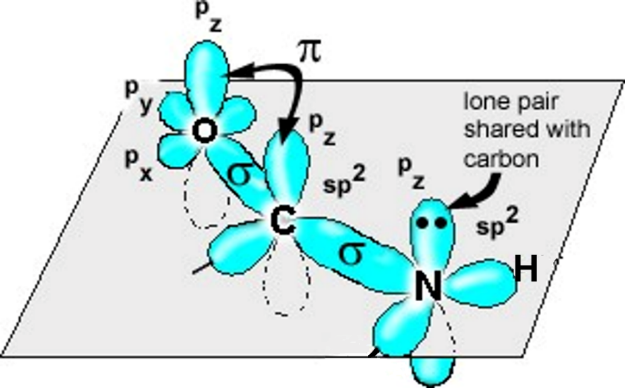 Why is the trans form lower in energy?
Why does this change for bond involving proline?
4 kJ/mol
E
17 kJ/mol
8/28/2024
Foundations - Rule - F2024 - Lecture 2
21
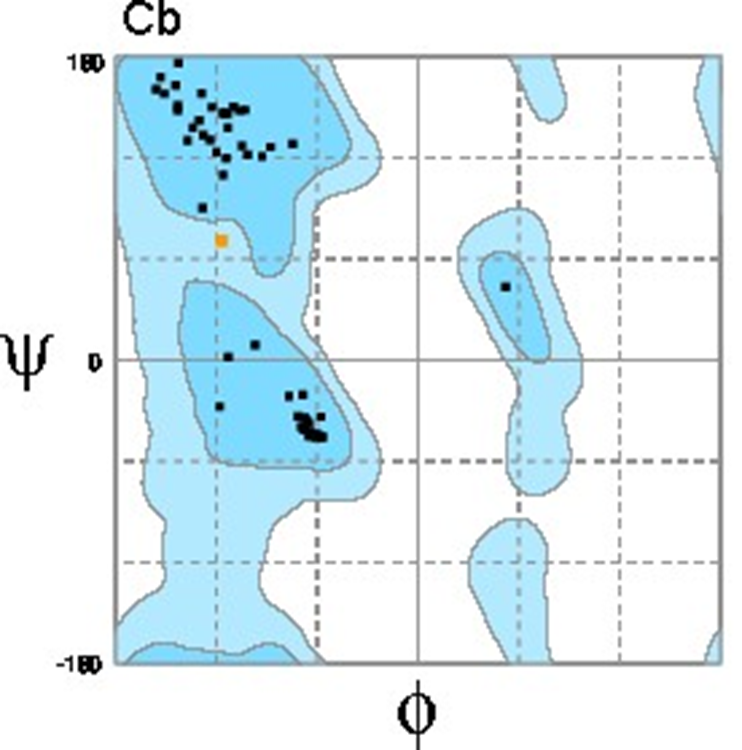 N - C & C - C Bonds:
There is free rotation about both of these bonds.
Since both the phi and psi bonds are free to rotate, a total of 9 (3x3) different stable pairs of phi and psi angles should be observed.
However, there are  only three pairs, each of which correspond to a secondary structure:
Φ = -120°, and Ψ = 125°.	extended, β-structure 
Φ =  -60°, and Ψ =  -45°	α-helix, right handed
Φ =  +60°, and Ψ = +45°.	α-helix, left handed
Ψ and Φ torsional angles are the same for each residue within the element of secondary structure.
In these  structures, each peptide bond is rigid and planar and in the trans conformation.
Expectations – Secondary Structure Overview
You should know there are three secondary structures.
The right-handed helix and the beta are more common
That each residue in the secondary structure has the same phi and psi angles (regular sec. structure).
Reflection: 
Why are there only three – what limits forming the other six possibilities?

What forces are stabilizing, and which are  destabilizing?
8/28/2024
Foundations - Rule - F2024 - Lecture 2
22
Many helices allow the formation of  H-bonds, but only one is lowest in energy, Why?
Reflection: Why are there only three structures– what limits forming the other six? What forces are stabilizing, and which are  destabilizing?
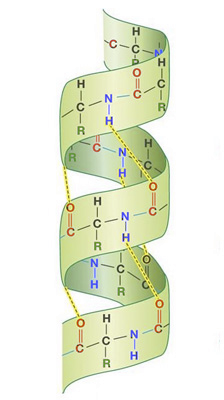 H-bonds.  Not all phi & psi angles will allow mainchain H-bond donors and acceptors to align properly, this excludes many of the possible phi and psi angles.

B-strands allows H-bonding
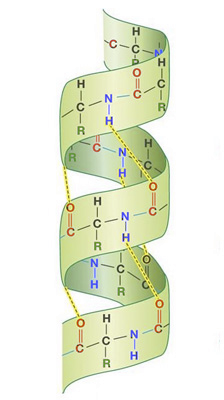 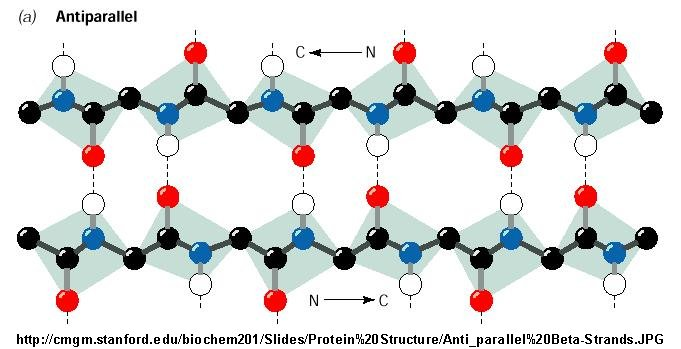 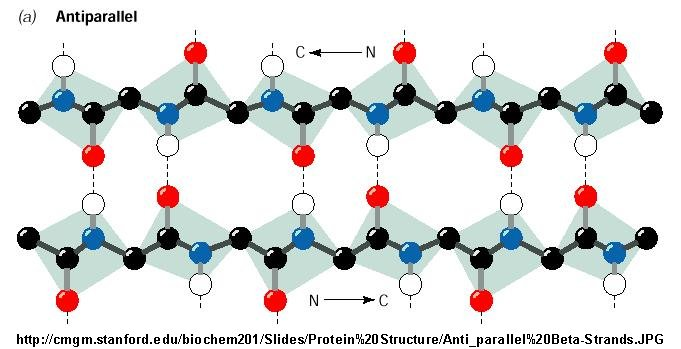 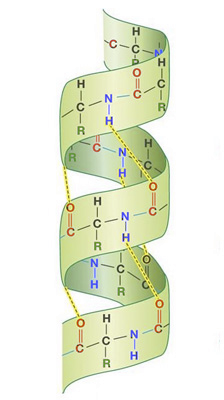 van der Waals makes one helix more favorable than others – ideal packing of mainchain atoms.
8/28/2024
Foundations - Rule - F2024 - Lecture 2
23
-Helix Structures (Φ =  -60°,  Ψ =  -45°)
_____   residues/turn       
pitch = 5.4 Å/turn

H-bonds || to helix axis.

There is a repeating hydrogen bonding pattern within the helix.

Sidechains point outwards, and slightly down towards the N-terminal of the helix.

Right-handed
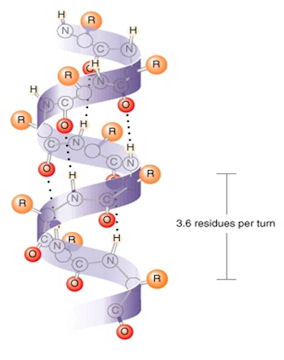 8/28/2024
Foundations - Rule - F2024 - Lecture 2
24
Beta Structures (Φ = -120°, Ψ = 125°)
H-bonds perpendicular to strands.
Strands can be parallel or anti-parallel.  This refers to direction of strand, from N to C, the strands always align adjacent to each other, forming H-bonds.
Sidechains:
alternate up and down on any one strand, i.e. above and below the sheet
sidechains on adjacent strands are pointing in the same direction.
8/28/2024
Foundations - Rule - F2024 - Lecture 2
25
Tertiary Structure = Complete Structure of One Chain
Location of Residues in Globular Proteins
Red - amino acids with neg. sidechains

Blue - amino acids with pos. sidechains

 Yellow – amino acids with polar sidechains.

Green - amino acids with hydrophobic side chains
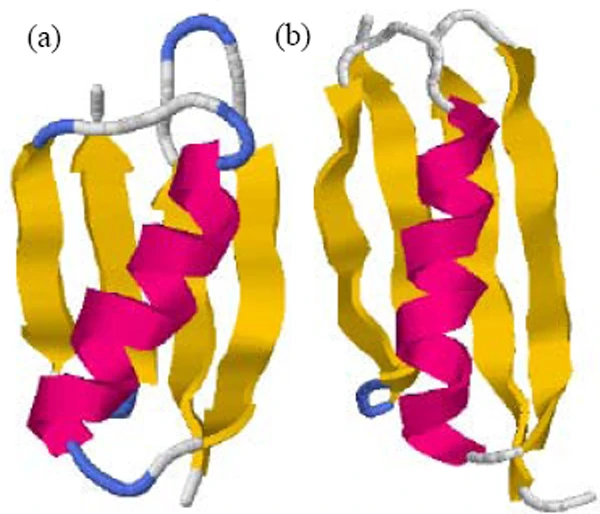 8/28/2024
Foundations - Rule - F2024 - Lecture 2
26
Tertiary Structure – Stability
Goals:
Relate molecular interactions to stability of proteins.
Categorize enthalpic and entropic effects.
Understand marginal stability of folded proteins.
Position of equilibrium depends on the energy difference between the two states:

ΔGo = ΔHo - T ΔSo

Higher energy states are unfavorable.
ΔSo : Change in disorder of the system. positive entropy change is favorable since the disorder in the system is increased.
ΔSo  is positive for unfolding, favoring the unfolded state.
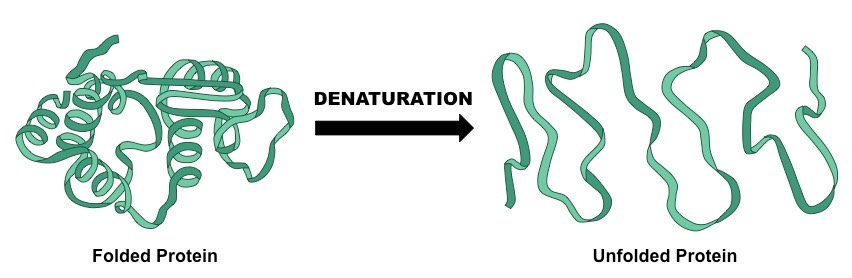 ΔHo : Enthalpy – A change in the electronic configuration of the system that either releases heat (ΔHo <0) or absorbs heat (ΔHo >0). Release of heat is  favorable.
ΔHo  is positive for unfolding, heat needs to be added to unfold proteins
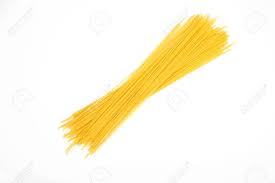 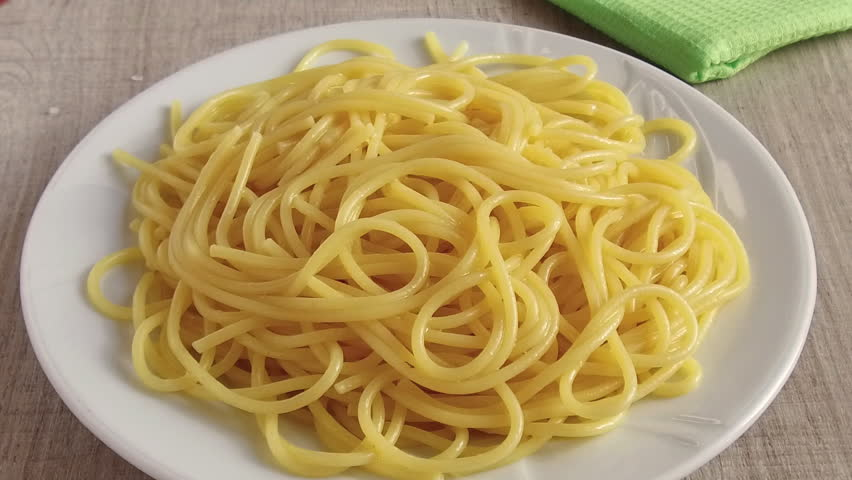 8/28/2024
Foundations - Rule - F2024 - Lecture 2
27
Unfolded Polypeptides Are Flexible – High Entropy (Disorder) Stabilizes the Unfolded State
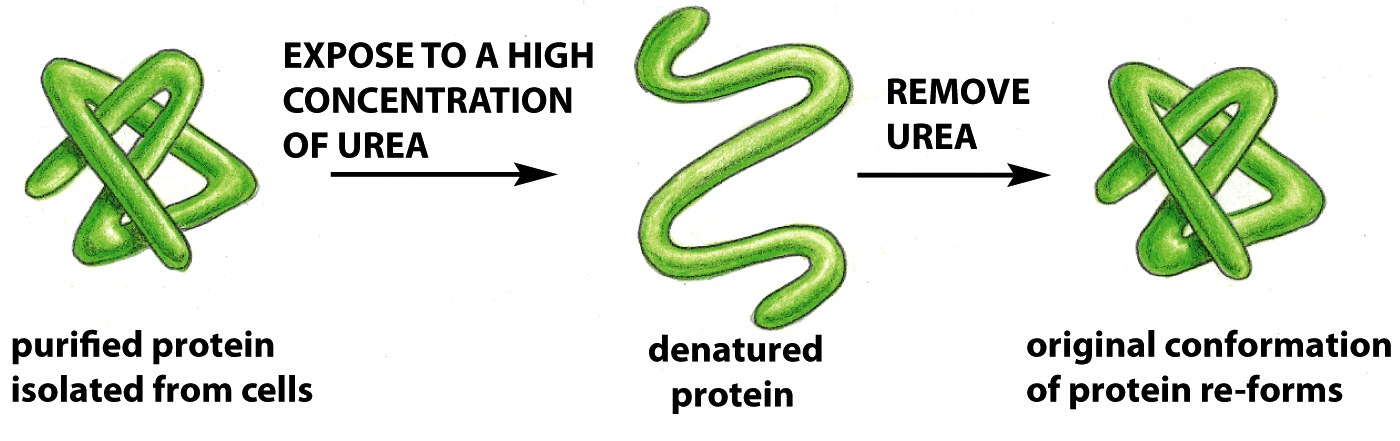 Exposure to High Heat
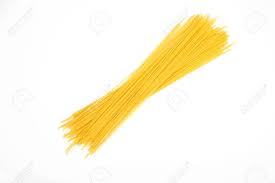 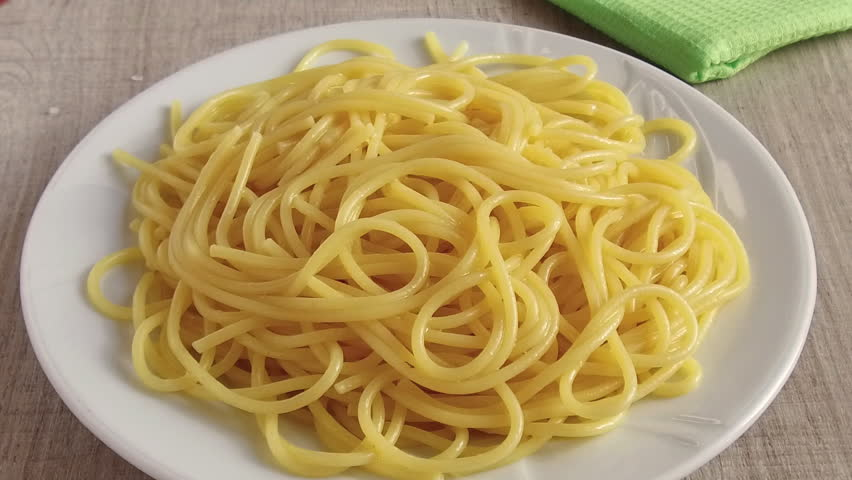 S = R ln W (W = # of distinguishable conformations)

For an N-residue Protein:
SN = R ln 1 = 0
SU = R ln (3x3)N = Large and positive

65 residues: -TΔS = 300 x  8.3 x ln (9)65 
		= 355 kJ/mol
Energy and Entropy (disorder)
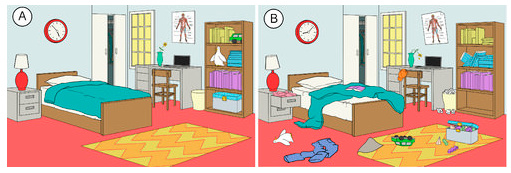 8/28/2024
Foundations - Rule - F2024 - Lecture 2
28
So - Hydrophobic effect - Entropy Changes of the Solvent: The hydrophobic effect is due to the entropy of the  water in the system. When a non-polar side chain is exposed to water it orders, or decreases the entropy, of the  water molecules. However, when the non-polar residue becomes buried in the non-polar center of the protein  it releases all of the water which coated it. The released water can now freely diffuse in the solvent, resulting in  an increase in entropy of the water, thus non-polar groups are “forced” into the non-polar core of the protein.
Dissolved butane, ordering hydrogen bonded waters
The larger the sidechain, the larger the hydrophobic effect.
8/28/2024
Foundations - Rule - F2024 - Lecture 2
29
Overall entropy change: 
SoOBS  = SoChain + SoSolvent
Note that these are opposite in sign, for N→U, SoChain is large and positive (favorable), while  SoSolvent is large and negative (unfavorable for unfolding), overall the entropy of unfolding is positive, favoring the unfolded form of proteins.  The entropy changes can be represented as a vector diagram:
8/28/2024
Foundations - Rule - F2024 - Lecture 2
30
Enthalpy (Ho) is the amount of heat generated/consumed by the reaction when 1 mole of reactants are converted  to one mole of products.
Hypothetical reaction:

1 – Breaking of hydrogen bond in a protein, without reforming H-bond, cost 20 kJ/mol.

2 – Reforming hydrogen bond with water. Energy released is 18 kJ/mol. Weaker due to less favorable geometry.

3- Overall change in enthalpy is the sum of 1 + 2

H-bond in folded protein is ~2 kJ/mol more stable than H-bond to water.
Ho - Hydrogen bonds:
Ho associated with hydrogen bonding is favorable for folding. Hydrogen bonds are more stable in the  native form of the protein by about 1-5 kJ/mol.
Hydrogen bonds that are broken during folding and then not reformed in the folded state cost about 20  kJ/mol.
Tertiary structure stabilized by:
Mainchain-mainchain H-bonds in secondary structure
Mainchain-sidechain H-bonds
Sidechain-sidechain H-bonds
8/28/2024
Foundations - Rule - F2024 - Lecture 2
31
Ho - Van der Waals (London) Forces. This is unfavorable for unfolding. Van der Waals interactions are more stable in  the native form of the protein.
What enhances the higher stability of van der Waals interactions in folded proteins?
Optimal packing of sidechains in core of protein
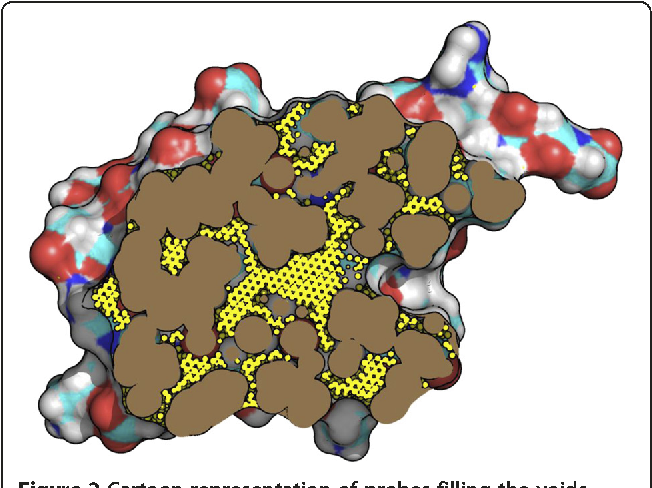 Cross section of a folded protein – knobs fit into holes
8/28/2024
Foundations - Rule - F2024 - Lecture 2
32
Ho - Electrostatic forces:
Surface charges: Although these forces can contribute to Ho changes in many biochemical interactions, they  are generally not important for protein folding because the charged residues remain on the surface and  therefore interact with water equally well in both the native and the denatured state.
Buried charges: The energetic cost of burying a single charge in the core of a protein is extremely high, largely  due to desolvation of the ion during the folding process, therefore single buried charges in proteins are very rare.
In some proteins charge-pairs are buried. These are very stabilizing because the loss of energy due to desolvation is  regained by favorable electrostatic interactions in a low dielectric media (recall E  q1q2/Dr).
Dwater = 80
Dinterior ~5
Buried charges stabilize some protein-protein interfaces.
In this homodimeric enzyme two Arg residues from each subunit interact via vdw and interact with Asp residues by charge-charge interactions.
8/28/2024
Foundations - Rule - F2024 - Lecture 2
33
Tertiary Structure – Stability
Goals:
Relate molecular interactions to stability of proteins.
Categorize enthalpic and entropic effects.
Understand marginal stability of folded proteins.
Position of equilibrium depends on the energy difference between the two states:

ΔGo = ΔHo - T ΔSo

Higher energy states are unfavorable.
ΔSo : Change in disorder of the system. positive entropy change is favorable since the disorder in the system is increased.
ΔSo  is positive for unfolding, favoring the unfolded state.
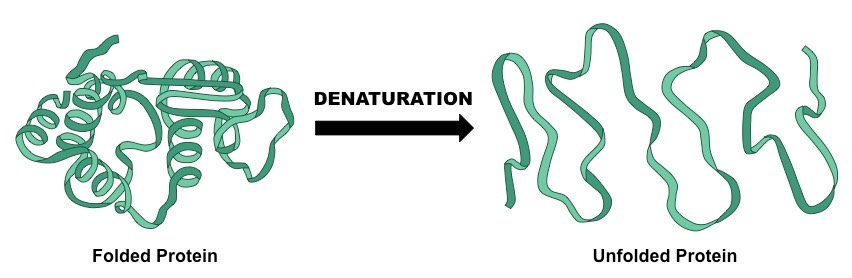 ΔHo : Enthalpy – A change in the electronic configuration of the system that either releases heat (ΔHo <0) or absorbs heat (ΔHo >0). Release of heat is  favorable.
ΔHo  is positive for unfolding, heat needs to be added to unfold proteins
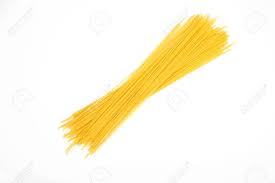 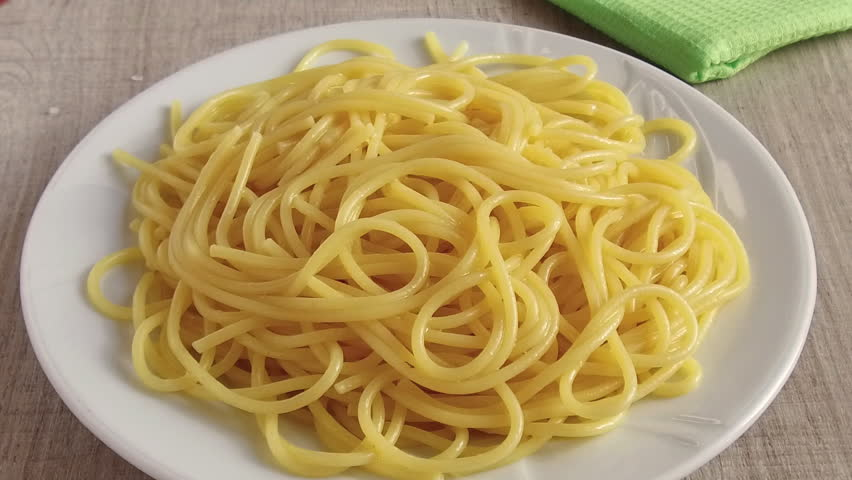 8/28/2024
Foundations - Rule - F2024 - Lecture 2
34